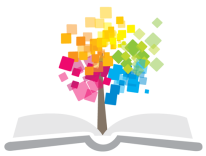 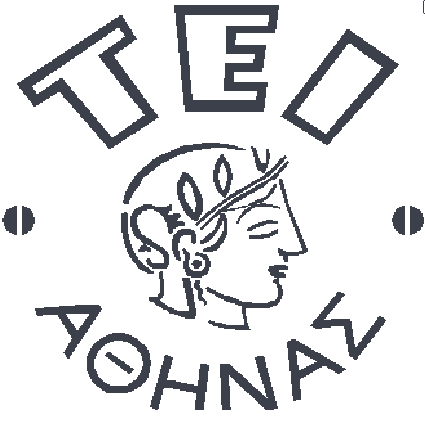 Ανοικτά Ακαδημαϊκά Μαθήματα στο ΤΕΙ Αθήνας
Τουρισμός και Αερομεταφορές
Ενότητα 3: Διεθνείς Οργανισμοί για την Πολιτική Αεροπορία
Δρ. Βασιλική Κατσώνη, Επίκουρος Καθηγήτρια ΤΕΙ Αθήνας
Τμήμα Διοίκησης Επιχειρήσεων/Κατεύθυνση Διοίκησης Επιχειρήσεων και Επιχειρήσεων Φιλοξενίας
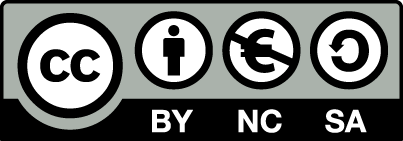 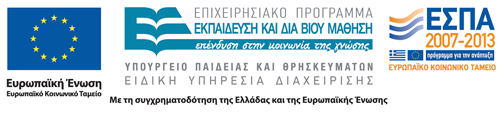 Διεθνείς Οργανισμοί για την Πολιτική Αεροπορία
Οι διεθνείς οργανισμοί στο χώρο των αερομεταφορών χωρίζονται σε δύο κατηγορίες: 
Κυβερνητικούς: είναι οι κρατικοί φορείς που προωθούν κοινές πολιτικές και επιχειρησιακές διαδικασίες. 
Μη κυβερνητικούς: είναι ιδιωτικοί οργανισμοί, όπως αεροπορικές εταιρίες, αεροδρόμια ή άλλοι παροχείς αεροπορικών υπηρεσιών, κι έχουν στόχο την προάσπιση των συμφερόντων των μελών τους, αλλά και την αμοιβαία υποστήριξη.
1
Κυβερνητικοί Οργανισμοί
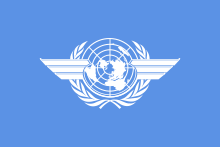 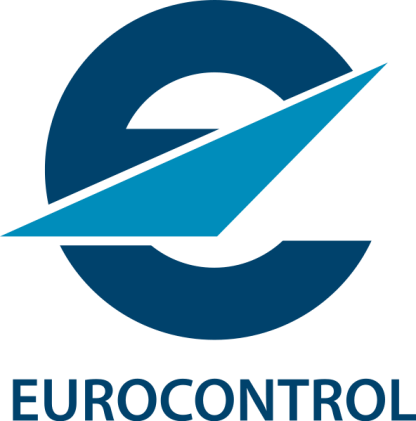 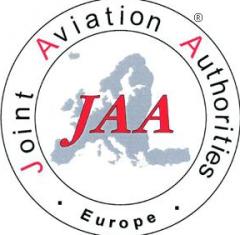 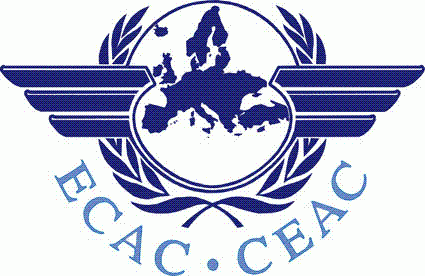 2
Οργανισμός Διεθνούς Πολιτικής Αεροπορίας  - ICAO 1/2
ICAO (International Civil Aviation Organisation)
Είναι ένας οργανισμός των Ηνωμένων Εθνών (United Nations). Σύμφωνα με το άρθρο 44 της Σύμβασης του Σικάγου, σκοπός και επιδιώξεις του οργανισμού, είναι: η «ασφαλής και κανονική ανάπτυξη της Διεθνούς Πολιτικής Αεροπορίας», η «ενθάρρυνση της τεχνικής της κατασκευής και εκμεταλλεύσεις αεροσκαφών για ειρηνικούς σκοπούς», η «ανάπτυξη αεροπορικών γραμμών, αερολιμένων και αεροναυτιλιακών διευκολύνσεων για τη διεθνή Πολιτική Αεροπορία», η «οργάνωση ασφαλών, τακτικών, αποτελεσματικών και οικονομικών αερομεταφορών», η «εξασφάλιση του σεβασμού των δικαιωμάτων των συμβαλλόμενων κρατών» και, γενικά, η «προαγωγή της ανάπτυξης από κάθε άποψη της διεθνούς πολιτικής αεροπορίας».
3
Οργανισμός Διεθνούς Πολιτικής Αεροπορίας  - ICAO 2/2
Ο ICAO περιλαμβάνει  τρία όργανα:
Τη Γενική Συνέλευση,
Το Συμβούλιο και
Τη Γραμματεία.
Η Γενική Συνέλευση είναι το συλλογικό διακυβερνητικό όργανο. Αποτελείται από εκπροσώπους όλων των κρατών-μελών και έχει γενική αρμοδιότητα να εξετάζει οποιαδήποτε θέματα σχετικά με τα αντικείμενα του Οργανισμού.
Αλλά το αποφασιστικό όργανο για τη λειτουργία του ICAO είναι το Συμβούλιο. Αποτελείται από εκπροσώπους τριάντα τριών (33) κρατών-μελών, οι οποίοι εκλέγονται για μια τριετία από τη Γενική Συνέλευση.
4
Ευρωπαϊκή Σύμβαση για την ασφάλεια της εναέριου κυκλοφορίας (EUROCONTROL) 1/2
Το Eurocontrol είναι ευρωπαϊκός οργανισμός για την ασφάλεια της εναέριας κυκλοφορίας. Έχει την έδρα του στις Βρυξέλλες, αλλά διαθέτει εγκαταστάσεις και υπηρεσίες στο Μάαστριχτ, στο Παρίσι και στο Λουξεμβούργο.
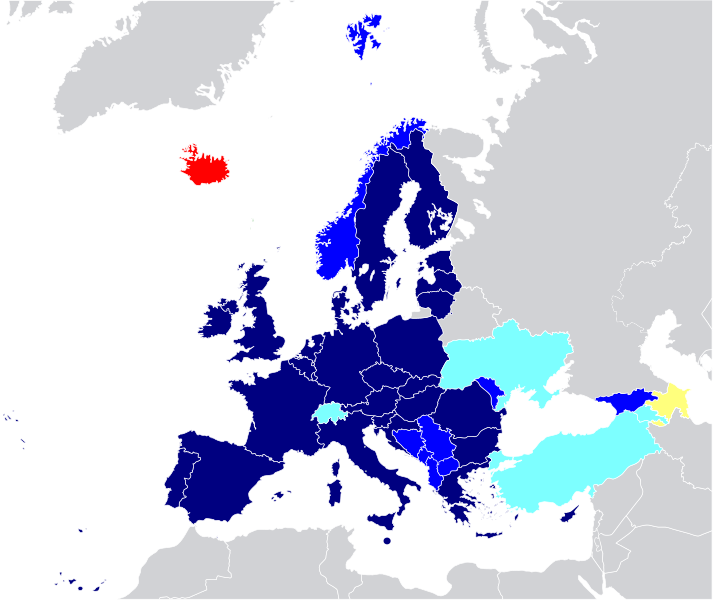 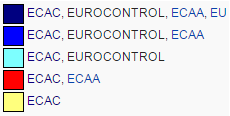 “European aviation organisations members”, από Aight 2009 με άδεια CC BY-SA 3.0
5
Ευρωπαϊκή Σύμβαση για την ασφάλεια της εναέριου κυκλοφορίας (EUROCONTROL) 2/2
Η οργάνωση αυτή περιλαμβάνει δύο όργανα:
Τη «Μόνιμη Επιτροπή» για την ασφάλεια της εναέριου κυκλοφορίας και
Το «Γραφείο» για τις υπηρεσίες της εναέριου κυκλοφορίας, που έχει εκτελεστικές και διαχειριστικές αρμοδιότητες.
Η Οργάνωση έχει σαν σκοπό την από κοινού με τα κράτη-μέλη δημιουργία υπηρεσιών εναέριου κυκλοφορίας για τον εναέριο χώρο πάνω από 25.000 πόδια και τη συνεργασία με τα κράτη μέλη για τον έλεγχο του εναέριου χώρου κάτω από τα 25.000 πόδια.
6
Ευρωπαϊκή Συνέλευση Πολιτικής Αεροπορίας (ECAC) 1/2
Η Ευρωπαϊκή Συνέλευση Πολιτικής Αεροπορίας (ECAC) (European Civil Aviation Conference) ιδρύθηκε το 1954 στο Στρασβούργο στα πλαίσια μιας συντονιστικής Συνδιάσκεψης για τις αεροπορικές μεταφορές που συγκλήθηκε με την πρωτοβουλία του Συμβουλίου της Ευρώπης και με σχετική Απόφαση του Συμβουλίου του ICAO.
7
Η Ευρωπαϊκή Συνέλευση Πολιτικής Αεροπορίας (ECAC) 2/2
Η Οργάνωση αυτή περιλαμβάνει ως όργανα τη Γενική Συνέλευση, τη Συνδιάσκεψη των Γενικών Διευθυντικών Πολιτικών Αεροπορίας των κρατών-μελών, την Επιτροπή Συντονισμού και τις Μόνιμες Επιτροπές. Παρακολουθεί  την εξέλιξη των αεροπορικών μεταφορών και προτείνει στα μέλη σχέδια διεθνών Συμβάσεων. Έχει, λοιπόν, αρμοδιότητα για την ανάληψη πρωτοβουλιών, αλλά οι αρμοδιότητές της έχουν κυρίως συμβουλευτικό χαρακτήρα και η δραστηριότητά της υπόκειται στον έλεγχο των κρατών-μελών. Αντίθετα από την Ευρωπαϊκή Οργάνωση για την ασφάλεια της εναέριου κυκλοφορίας, η Ευρωπαϊκή Επιτροπή Πολιτικής Αεροπορίας δεν έχει εξουσία για την έκδοση κανονιστικών διατάξεων που να δεσμεύουν τα κράτη-μέλη.
8
JAA (Joint Aviation Authorities) 1/2
Ο Σύνδεσμος Αρχών Πολιτικής Αεροπορίας (JAA) συνεργάζεται με την Ευρωπαϊκή Επιτροπή Πολιτικής Αεροπορίας, εκπροσωπώντας τις Ρυθμιστικές Αρχές Πολιτικής Αεροπορίας (Civil Aviation Regulatory Authorities) των ευρωπαϊκών κρατών που έχουν συμφωνήσει να συνεργαστούν στην ανάπτυξη και εφαρμογή κοινά ρυθμιστικά κριτήρια και διαδικασίες για την ασφάλεια των αερομεταφορών.
9
JAA (Joint Aviation Authorities) 2/2
Το σώμα μελών (membership) του JAA είναι βασισμένο να υπογράφει τα JAA ρυθμίσεις τα οποία αποτελούνται από τους στόχους και τις λειτουργίες του.
Το JAA εκτελεί τα καθήκοντα για έγκριση πιστοποιητικών και την παρακολούθηση της ασφάλειας, χρησιμοποιώντας το προσωπικό από τις εθνικές αρχές, οι οποίες επίσης διασφαλίζουν την υπευθυνότητα για τις νόμιμες ευρέσεις, επιχορηγούν τις άδειες και τα πιστοποιητικά για τα αεροσκάφη και τους κινητήρες τους.
10
Μη Κυβερνητικοί Οργανισμοί
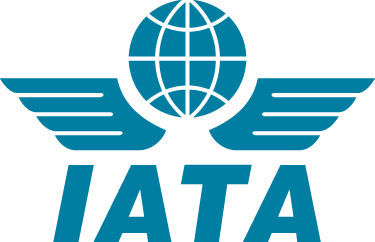 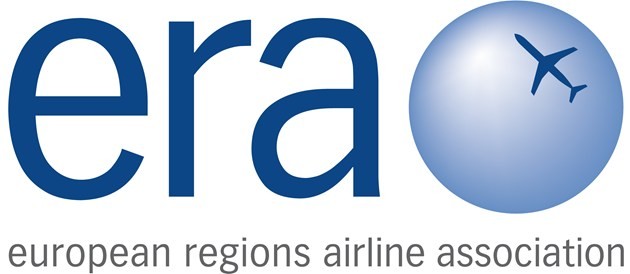 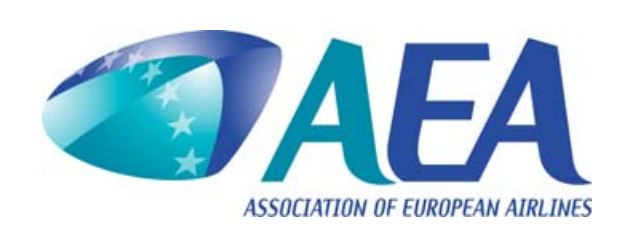 11
International Air Transport Association(I.A.T.A.) 1/2
Η I.A.T.A. αντιπροσωπεύει τις τακτικές αερογραμμές του κόσμου, διαμορφώθηκε το 1919 και αναδημιουργήθηκε το 1945. Η Διεθνής Ένωση Αεροπορικής μεταφοράς καλύπτει λειτουργικά στις σχέσεις μεταξύ κρατών και αερομεταφορέων τις ίδιες ανάγκες που καλύπτει στις σχέσεις μεταξύ κρατών η Οργάνωση Διεθνούς Πολιτικής Αεροπορίας.
12
International Air Transport Association(I.A.T.A.) 2/2
Οι δραστηριότητες της I.A.T.A. χωρίζονται σε δύο κατηγορίες. Στην πρώτη αντιμετωπίζονται θέματα σχετικά με την εμπορική εκμετάλλευση των αεροπορικών εταιριών, εκτός του καθορισμού τιμολογίων και κομίστρων (Trade Association Activities) και στη δεύτερη που αντιμετωπίζεται η διαμόρφωση διεθνών τιμολογίων και κομίστρων (Tariff Coordination Activities), όπου η συμμετοχή των εταιριών μελών είναι δυνητική.
13
Κυριότεροι στόχοι και σκοποί της I.A.T.A. 1/2
Ανάπτυξη των ασφαλών και οικονομικών πτήσεων προς όφελος της αεροπορικής κίνησης.
Ανάπτυξη των μέσων συνεργασίας μεταξύ των αερομεταφορέων.
Στενή και συνεχής συνεργασία με τον ICAO και άλλους Διεθνείς Οργανισμούς για τη βελτίωση των αερομεταφορέων και την ασφαλή λειτουργία τους.
Προστασία των μελών της από τον αθέμιτο ανταγωνισμό με την καθιέρωση ενιαίων τιμών εισιτηρίων για συγκεκριμένες διαδρομές, που ισχύουν για όλες τις αεροπορικές εταιρίες. Στην πράξη αυτό καταστρατηγείται συστηματικά, ιδιαίτερα σήμερα με την παγκόσμια οικονομική κρίση.
14
Κυριότεροι στόχοι και σκοποί της I.A.T.A. 2/2
Φροντίδα και εποπτεία για την βελτίωση των παρεχόμενων διευκολύνσεων στο επιβατικό κοινό. Επιτροπές της I.A.T.A. επισκέπτονται συχνά διεθνείς αερολιμένες και επιθεωρούν για την πιστή εφαρμογή των κανονισμών και την ασφαλή και ταχεία εξυπηρέτηση της αεροπορικής κίνησης και υποδεικνύουν μέτρα στις αρμόδιες κρατικές υπηρεσίες για την ασφάλεια των πτήσεων.
Συνεργασία με τις Υπηρεσίες Πολιτικής Αεροπορίας των κρατών-μελών του ICAO για την πρόληψη τρομοκρατικών ενεργειών κατά των αερομεταφορών, με τη λήψη σύγχρονων και αποτελεσματικών μέτρων.
Συμμετοχή στη διεύρυνση αεροπορικών ατυχημάτων με εξειδικευμένα στελέχη.
15
Association of European Airlines (ΑΕΑ)
Στόχος της ΑΕΑ είναι να προωθεί τα κοινά συμφέροντα των μελών της στους διεθνείς οργανισμούς. Η έδρα της ένωσης βρίσκεται στις Βρυξέλλες. Ο ρόλος του οργανισμού είναι όμοιος με της I.A.T.A., έχει όμως επικεντρωθεί στις Ευρωπαϊκές αερογραμμές.
16
European Regions Airlines Association(ERA)
Η ERA έχει σκοπό να υποστηρίζει τα μέλη της σε θέματα που αφορούν σε κανονισμούς και συνεργασία με τις Αρχές. Ταυτόχρονα, προσφέρει ένα forum για τις εταιρίες-μέλη για να ανταλλάσσουν απόψεις για θέματα που άπτονται της λειτουργίας του. Για το σκοπό αυτό, υπάρχουν ομάδες εργασίας που καλύπτουν τα ακόλουθα θέματα:
Ασφάλεια πτήσεων.
Πολιτική αερομεταφορών.
Υποδομή και Περιβάλλον.
Συντήρηση.
Επιχειρησιακή λειτουργία.
Διοικητική Μέριμνα.
17
Τέλος Ενότητας
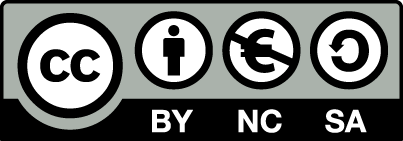 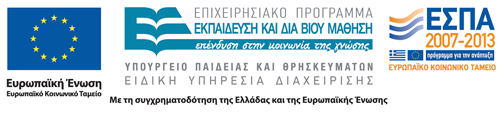 Σημειώματα
Σημείωμα Αναφοράς
Copyright Τεχνολογικό Εκπαιδευτικό Ίδρυμα Αθήνας, Βασιλική Κατσώνη 2014. Βασιλική Κατσώνη. «Τουρισμός και Αερομεταφορές. Ενότητα 3: Διεθνείς Οργανισμοί για την Πολιτική Αεροπορία». Έκδοση: 1.0. Αθήνα 2014. Διαθέσιμο από τη δικτυακή διεύθυνση: ocp.teiath.gr.
Σημείωμα Αδειοδότησης
Το παρόν υλικό διατίθεται με τους όρους της άδειας χρήσης Creative Commons Αναφορά, Μη Εμπορική Χρήση Παρόμοια Διανομή 4.0 [1] ή μεταγενέστερη, Διεθνής Έκδοση.   Εξαιρούνται τα αυτοτελή έργα τρίτων π.χ. φωτογραφίες, διαγράμματα κ.λ.π., τα οποία εμπεριέχονται σε αυτό. Οι όροι χρήσης των έργων τρίτων επεξηγούνται στη διαφάνεια  «Επεξήγηση όρων χρήσης έργων τρίτων». 
Τα έργα για τα οποία έχει ζητηθεί και δοθεί άδεια  αναφέρονται στο «Σημείωμα  Χρήσης Έργων Τρίτων».
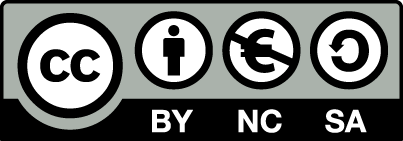 [1] http://creativecommons.org/licenses/by-nc-sa/4.0/ 
Ως Μη Εμπορική ορίζεται η χρήση:
που δεν περιλαμβάνει άμεσο ή έμμεσο οικονομικό όφελος από την χρήση του έργου, για το διανομέα του έργου και αδειοδόχο
που δεν περιλαμβάνει οικονομική συναλλαγή ως προϋπόθεση για τη χρήση ή πρόσβαση στο έργο
που δεν προσπορίζει στο διανομέα του έργου και αδειοδόχο έμμεσο οικονομικό όφελος (π.χ. διαφημίσεις) από την προβολή του έργου σε διαδικτυακό τόπο
Ο δικαιούχος μπορεί να παρέχει στον αδειοδόχο ξεχωριστή άδεια να χρησιμοποιεί το έργο για εμπορική χρήση, εφόσον αυτό του ζητηθεί.
Επεξήγηση όρων χρήσης έργων τρίτων
Δεν επιτρέπεται η επαναχρησιμοποίηση του έργου, παρά μόνο εάν ζητηθεί εκ νέου άδεια από το δημιουργό.
©
διαθέσιμο με άδεια CC-BY
Επιτρέπεται η επαναχρησιμοποίηση του έργου και η δημιουργία παραγώγων αυτού με απλή αναφορά του δημιουργού.
διαθέσιμο με άδεια CC-BY-SA
Επιτρέπεται η επαναχρησιμοποίηση του έργου με αναφορά του δημιουργού, και διάθεση του έργου ή του παράγωγου αυτού με την ίδια άδεια.
διαθέσιμο με άδεια CC-BY-ND
Επιτρέπεται η επαναχρησιμοποίηση του έργου με αναφορά του δημιουργού. 
Δεν επιτρέπεται η δημιουργία παραγώγων του έργου.
διαθέσιμο με άδεια CC-BY-NC
Επιτρέπεται η επαναχρησιμοποίηση του έργου με αναφορά του δημιουργού. 
Δεν επιτρέπεται η εμπορική χρήση του έργου.
Επιτρέπεται η επαναχρησιμοποίηση του έργου με αναφορά του δημιουργού.
και διάθεση του έργου ή του παράγωγου αυτού με την ίδια άδεια
Δεν επιτρέπεται η εμπορική χρήση του έργου.
διαθέσιμο με άδεια CC-BY-NC-SA
διαθέσιμο με άδεια CC-BY-NC-ND
Επιτρέπεται η επαναχρησιμοποίηση του έργου με αναφορά του δημιουργού.
Δεν επιτρέπεται η εμπορική χρήση του έργου και η δημιουργία παραγώγων του.
διαθέσιμο με άδεια 
CC0 Public Domain
Επιτρέπεται η επαναχρησιμοποίηση του έργου, η δημιουργία παραγώγων αυτού και η εμπορική του χρήση, χωρίς αναφορά του δημιουργού.
Επιτρέπεται η επαναχρησιμοποίηση του έργου, η δημιουργία παραγώγων αυτού και η εμπορική του χρήση, χωρίς αναφορά του δημιουργού.
διαθέσιμο ως κοινό κτήμα
χωρίς σήμανση
Συνήθως δεν επιτρέπεται η επαναχρησιμοποίηση του έργου.
Διατήρηση Σημειωμάτων
Οποιαδήποτε αναπαραγωγή ή διασκευή του υλικού θα πρέπει να συμπεριλαμβάνει:
το Σημείωμα Αναφοράς
το Σημείωμα Αδειοδότησης
τη δήλωση Διατήρησης Σημειωμάτων
το Σημείωμα Χρήσης Έργων Τρίτων (εφόσον υπάρχει)
μαζί με τους συνοδευόμενους υπερσυνδέσμους.
Χρηματοδότηση
Το παρόν εκπαιδευτικό υλικό έχει αναπτυχθεί στo πλαίσιo του εκπαιδευτικού έργου του διδάσκοντα.
Το έργο «Ανοικτά Ακαδημαϊκά Μαθήματα στο ΤΕΙ Αθηνών» έχει χρηματοδοτήσει μόνο την αναδιαμόρφωση του εκπαιδευτικού υλικού. 
Το έργο υλοποιείται στο πλαίσιο του Επιχειρησιακού Προγράμματος «Εκπαίδευση και Δια Βίου Μάθηση» και συγχρηματοδοτείται από την Ευρωπαϊκή Ένωση (Ευρωπαϊκό Κοινωνικό Ταμείο) και από εθνικούς πόρους.
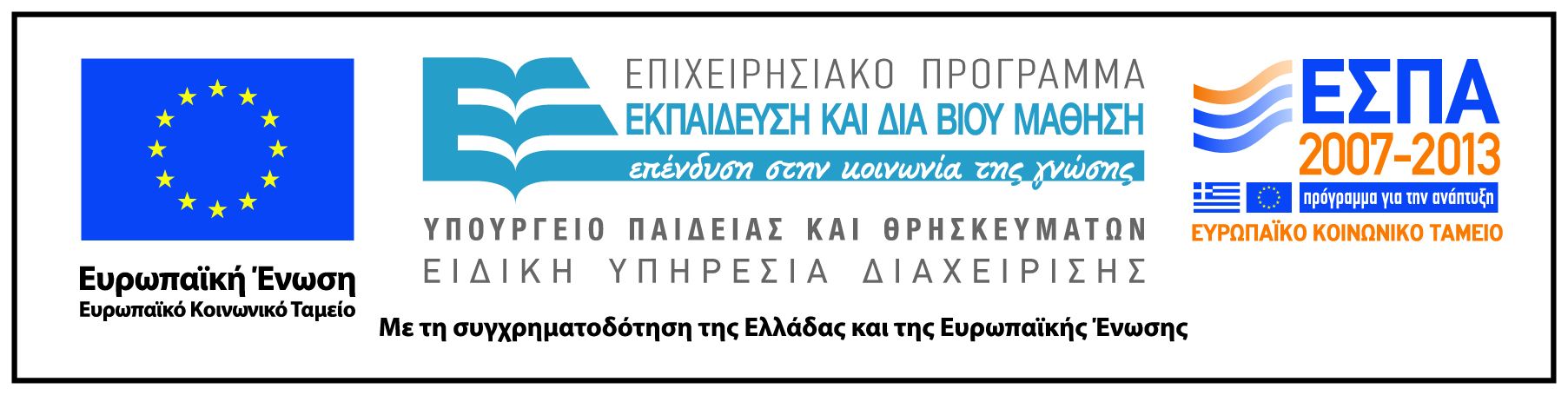